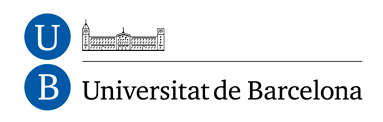 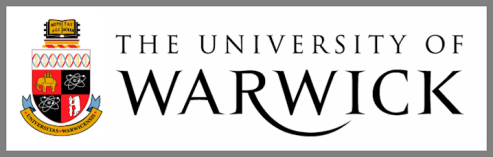 Facultat d’Economia i Empresa
Departament de Dret  i Economia Internacionals
Department of Sociology
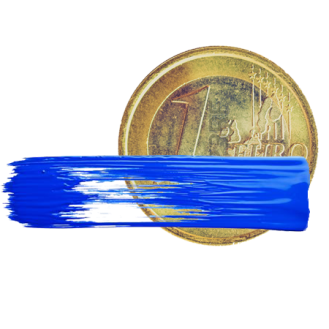 Càtedra d’Organització Econòmica Internacional
Càtedra Jean Monnet d’Integració Europea
Understanding the Economic and Political Context of the Spanish Crisis
Roger Fernandez-Urbano
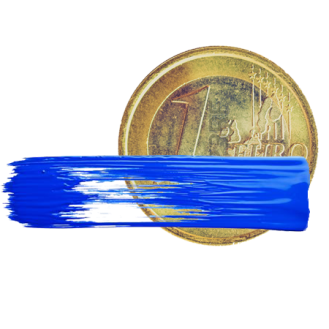 Structure of Presentation
Bundesbank
Spanish Governments
Governors of Bank of Spain
The Spanish Political and Economic Context Today
Conclusion
Some Empirical Evidence
Possible Solutions
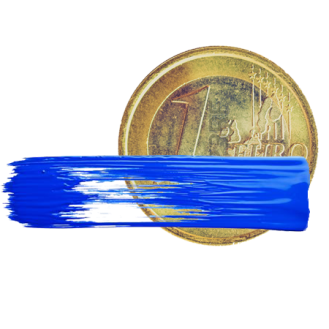 Who was primarily accountable?
Accountability	           Spanish Context	                   Conclusion                            Possible Solutions
I. Bundesbank
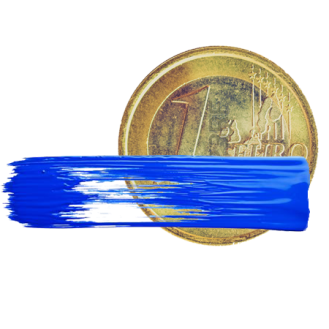 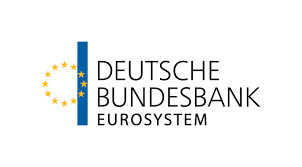 Theory Money Supply Equilibrium (Friedman) & Donges
Graphic  I: Money Supply vs GDP (current prices). Base Index (1990)
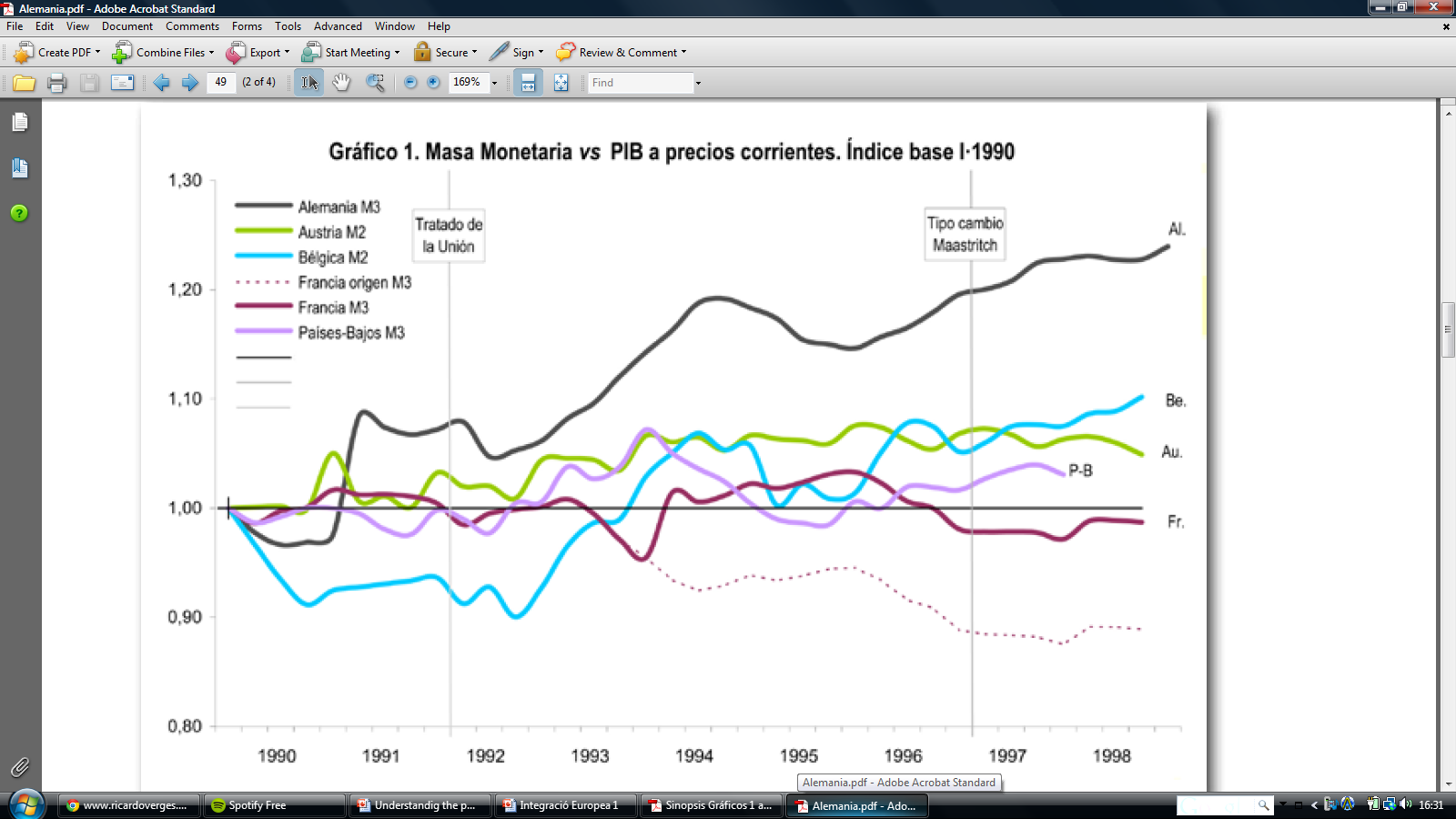 Source: International Monetary Fund (IMF), 1998
Accountability	           Spanish Context	                   Conclusion                            Possible Solutions
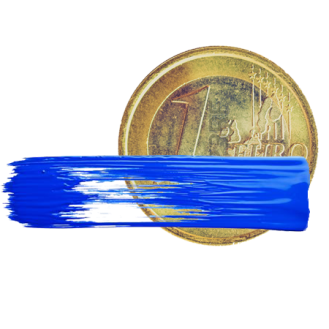 Transference of Property Bubble
Graphic II: Houses Started. National Series (1990-2001)
Accountability	           Spanish Context	                   Conclusion                            Possible Solutions
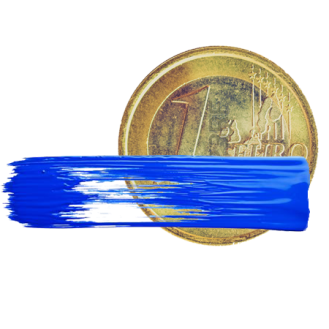 The Economic and Monetary Union
€ Preparation(1997): Countries following the IMF 2.6M Principle return their national currency liquidity to their Central Banks (begin from zero with the new Euro). Germany did not follow this rule.

Inferior evolution German GDP between 1991-2004 (1%): rest of Eurozone countries (1,7%) and USA (2%) + weak creation of employment. 

90’s: Germany increase money supply more than necessary (until 27% more than GDP): monetary excess kept in reserve (fractional-reserve system) to prevent any effect on economy.
Accountability	           Spanish Context	                   Conclusion                            Possible Solutions
II. Spanish Governments
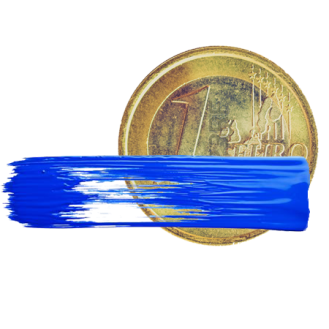 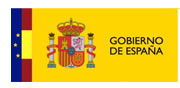 1982-2007: Investment in housing market +  de-industrialization
2008-2014: Transf. of € 420 million. Private debt to public debt
2010-2015: Austerity Policies (e.g. IMF report, 2012)
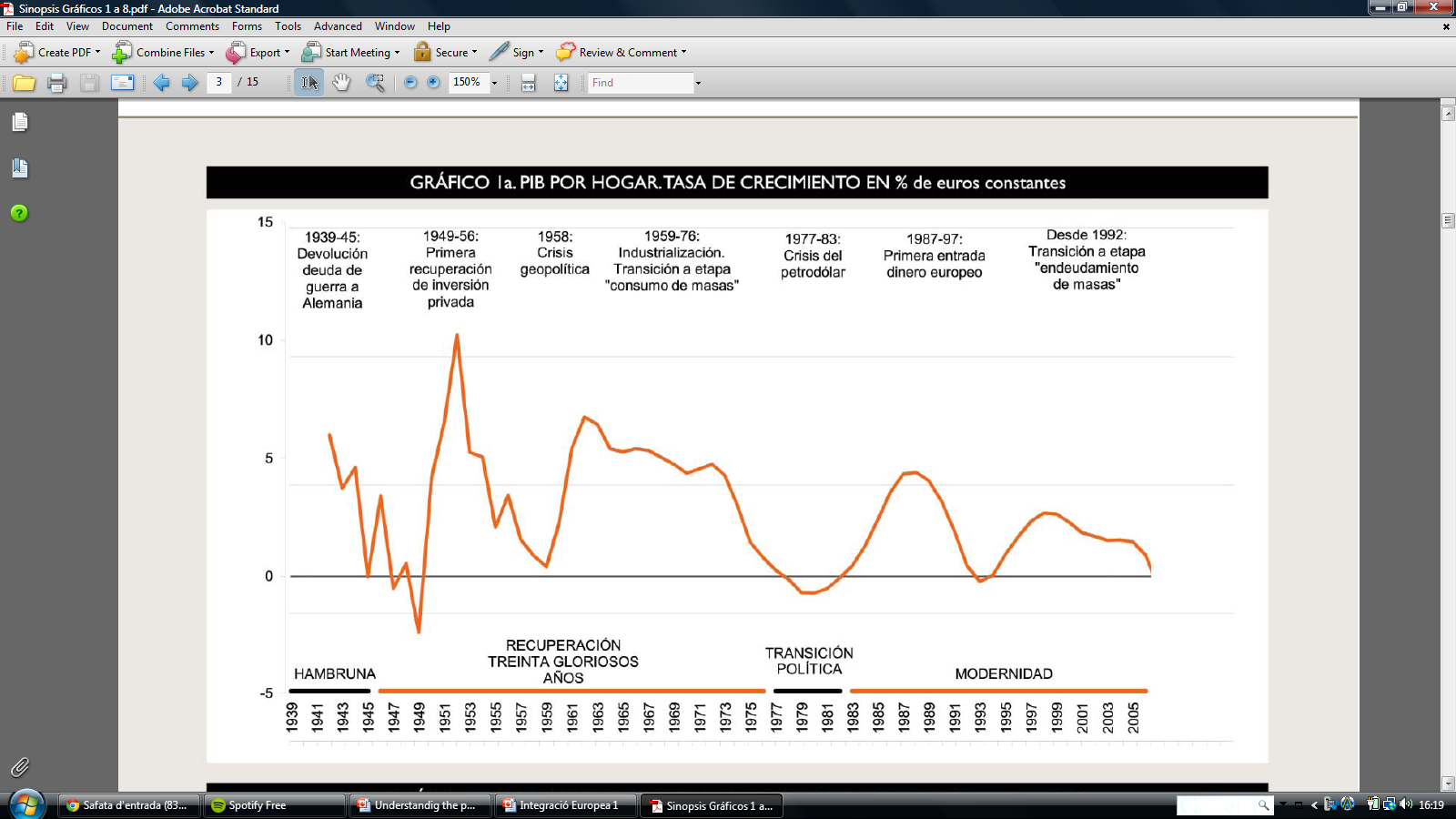 Graphic III GDP per family. Growth rate as % of constant euros
Accountability	           Spanish Context	                   Conclusion                            Possible Solutions
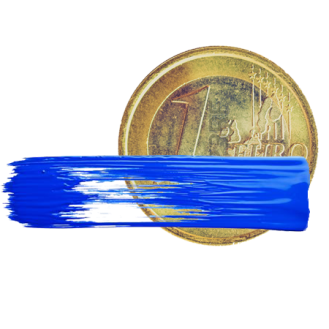 III. Governor of Bank of Spain 00-06
No control strong rise of mortgage credit bubble
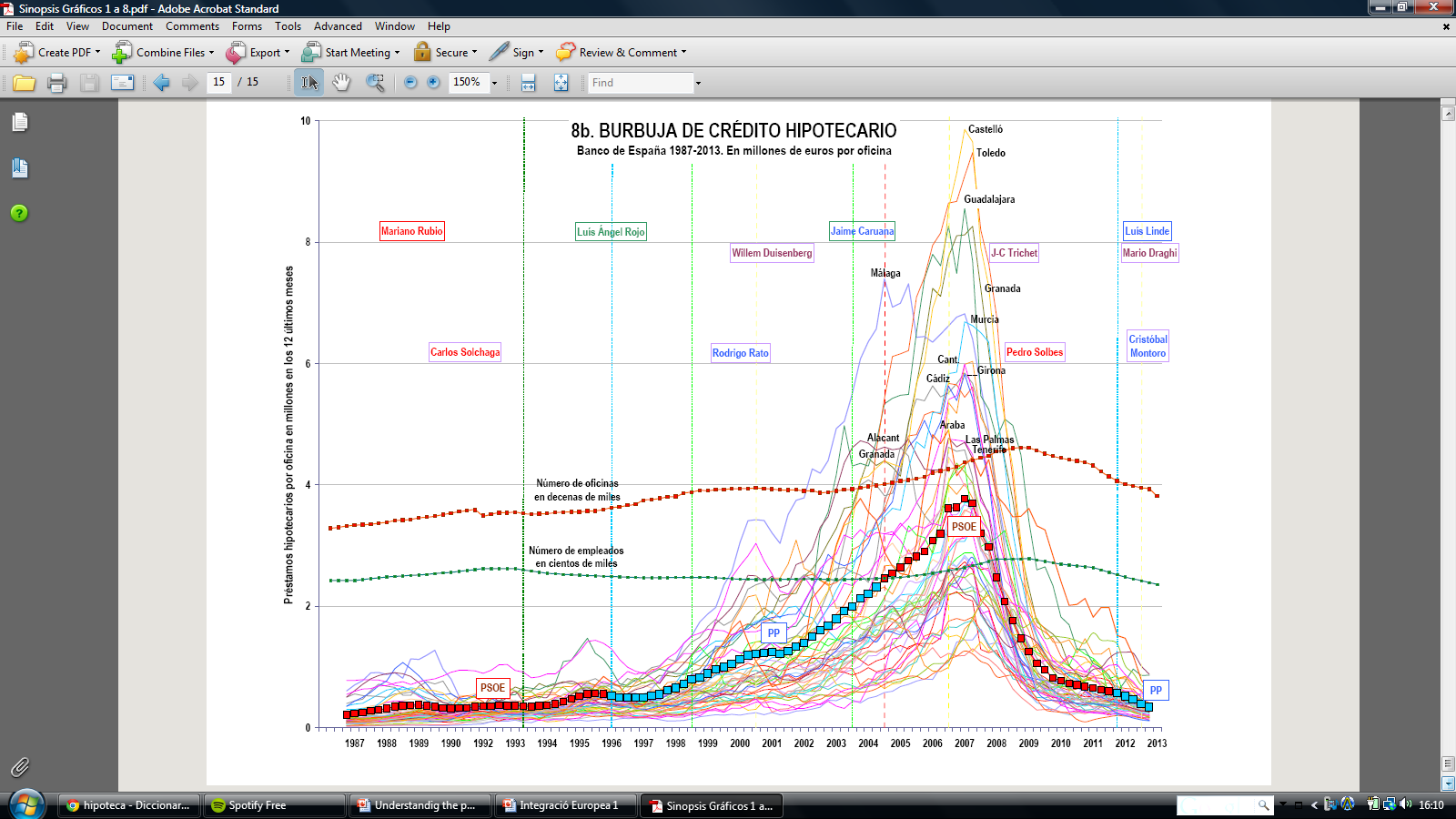 Graphic IV
Accountability	           Spanish Context	                   Conclusion                            Possible Solutions
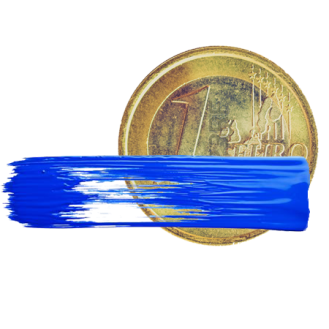 The Housing Bubble take-off
Graphic V
Accountability	           Spanish Context	                   Conclusion                            Possible Solutions
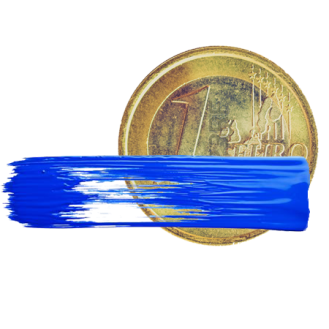 The Spanish Political and Economic Context Today
Dismantlement of Welfare State

De-industrialised country> Human capital flight. 

Precariousness of labour market conditions.

Fiscal evasion from multinationals and high-income families + increase of senior management salaries and pensions.

Endemic Corruption> few trust in political system: 
Indignaós movement (2011) 
Rise of new political parties  
Rise of Catalan independence movement (2012).
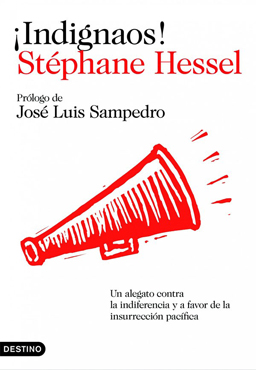 Accountability	          Spanish Context	                   Conclusion                            Possible Solutions
Conclusion
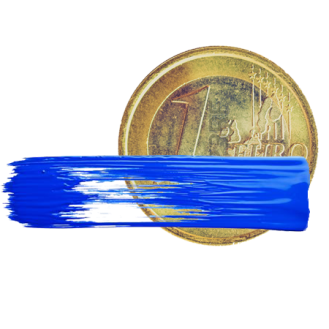 ‘The moral core of capitalism has historically been to offer opportunities to those who need them most’ (Anton Costas, 2015). 

Adam Smith in Theory of Moral Sentiments (1759)

Neoliberal paradigm: Increasing GDP and private profits at any cost.
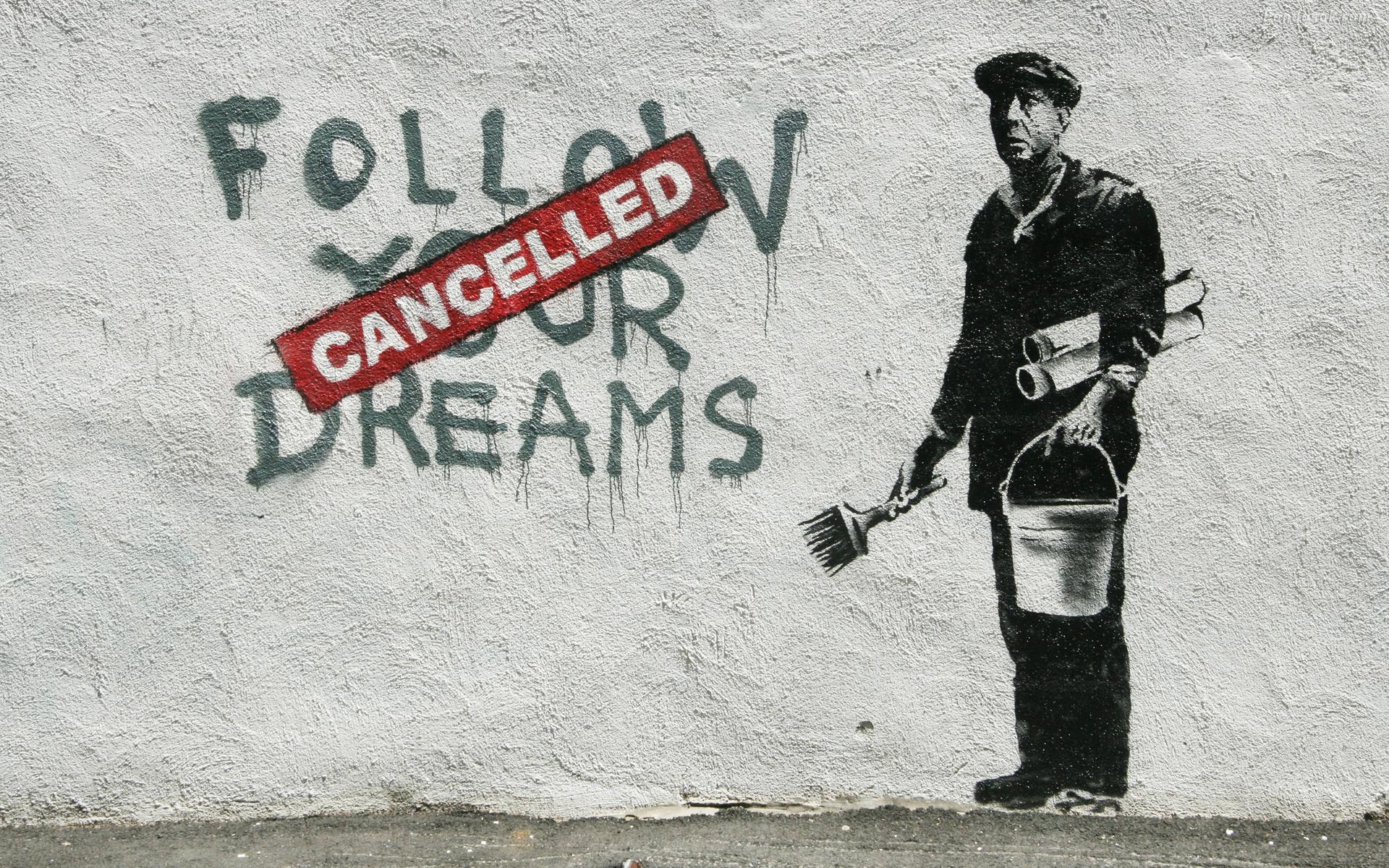 Accountability	           Spanish Context	                   Conclusion                            Possible Solutions
[Speaker Notes: public sector interventions are essential role to ensure universal education and to correct situations of extreme poverty that some citizens suffer. ’No society can surely be flourishing and be happy if a greater part of its members are poor and miserable’]
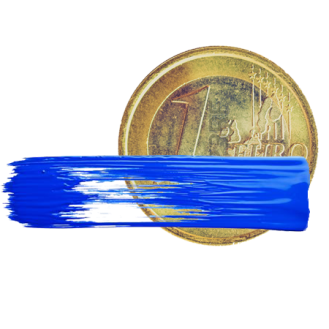 Some empirical evidence

 IMF (2012): International Economic Outlook report: the analysis of the experience of 26 countries over the last century when public debt exceeded 100% of GDP. 

Economic policies based on decreasing the social public spending with internal devaluations

Produces lethal results for their economies
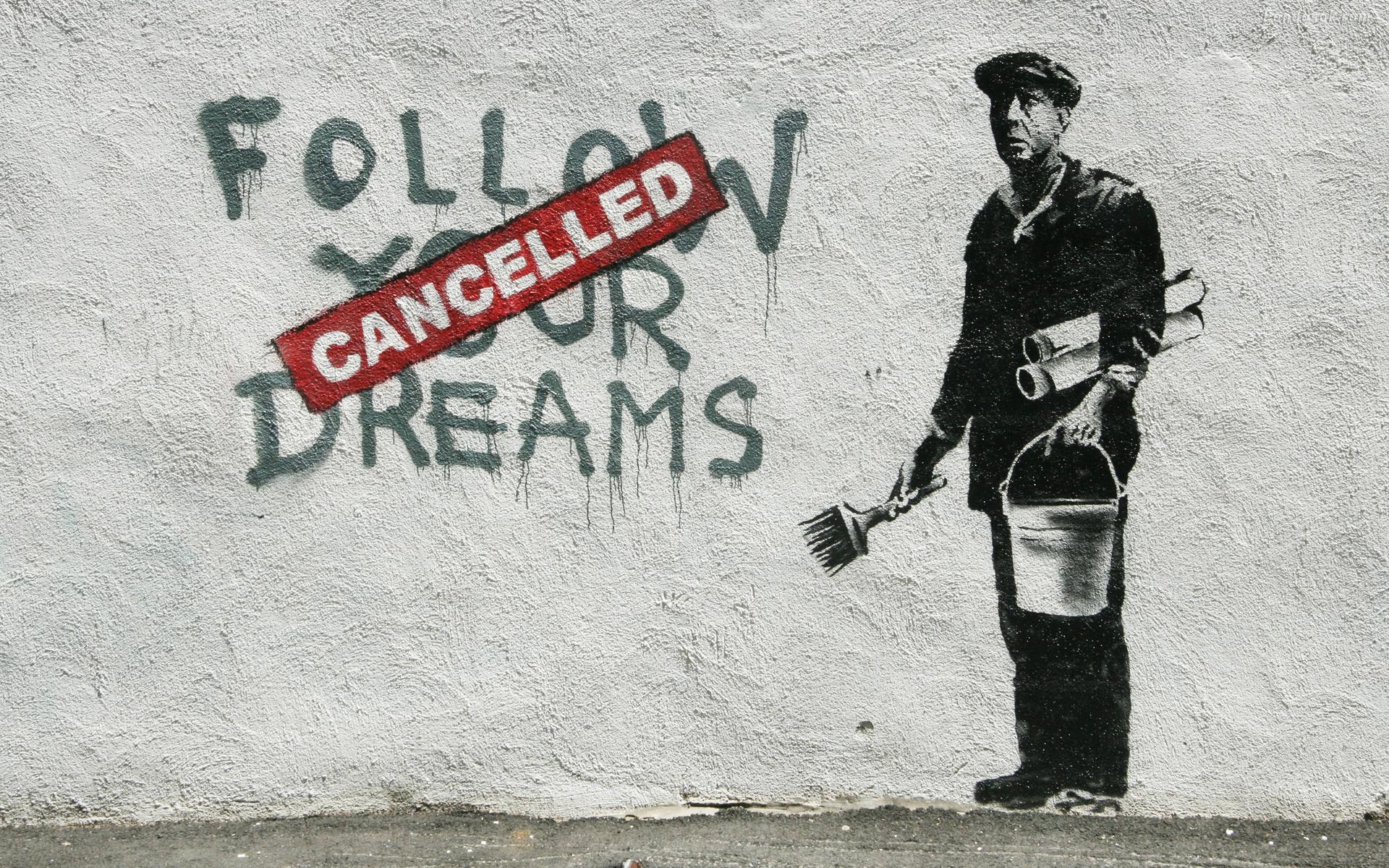 Accountability	           Spanish Context	                   Conclusion                            Possible Solutions
Some empirical evidence
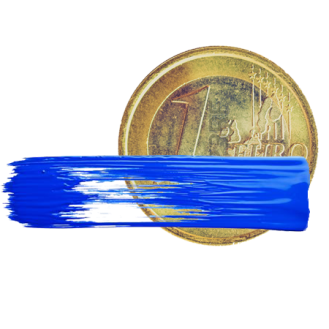 Oswald (2015): happiest nations have been always the ones those have the highest social spending as a % of GDP (OECD Ben Radcliff measure).

Internmon Oxfam (2014): 85 richest persons in the world accumulate all the capital that possesses the middle poorest part of humanity. 

Morin (2011): if we sum all the world States’ GDP this will result into 54 Billion $ while the sum of the total speculative capitals that circulate from one financial square to another in one day is            540 Billion $
Accountability	           Spanish Context	                   Conclusion                            Possible Solutions
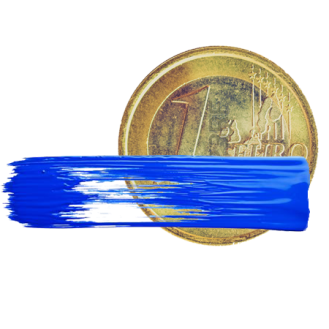 Some empirical evidence
World Bank: World Development Report (2005): causes of income inequality have an impact on economic growth

Thomas Piketty (2013) “Capital of the 21th Century”
Accountability	           Spanish Context	                   Conclusion                            Possible Solutions
Possible Solutions
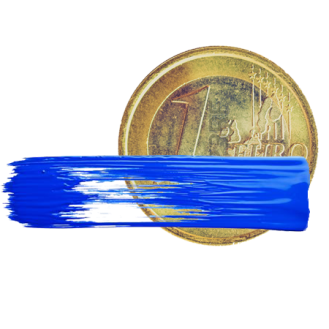 Public Debt Audit (e.g. Equador) + Save Banks but not Bankers.

Change the Spanish productive model. 

Develop a more progressive fiscal system (e.g. SICAV’s). 

Invest again in the pillars of Welfare State: Education, Health System, Medical Care, and Security.  

Invest in a change of paradigm from GDP to Well-being (e.g. ALMP through the lens of Capabilities- Amartya Sen).

Promotion of a more social Europe: more public control mechanisms over monetary policy + more EU-based social policy
Accountability	           Spanish Context	                   Conclusion                            Possible Solutions